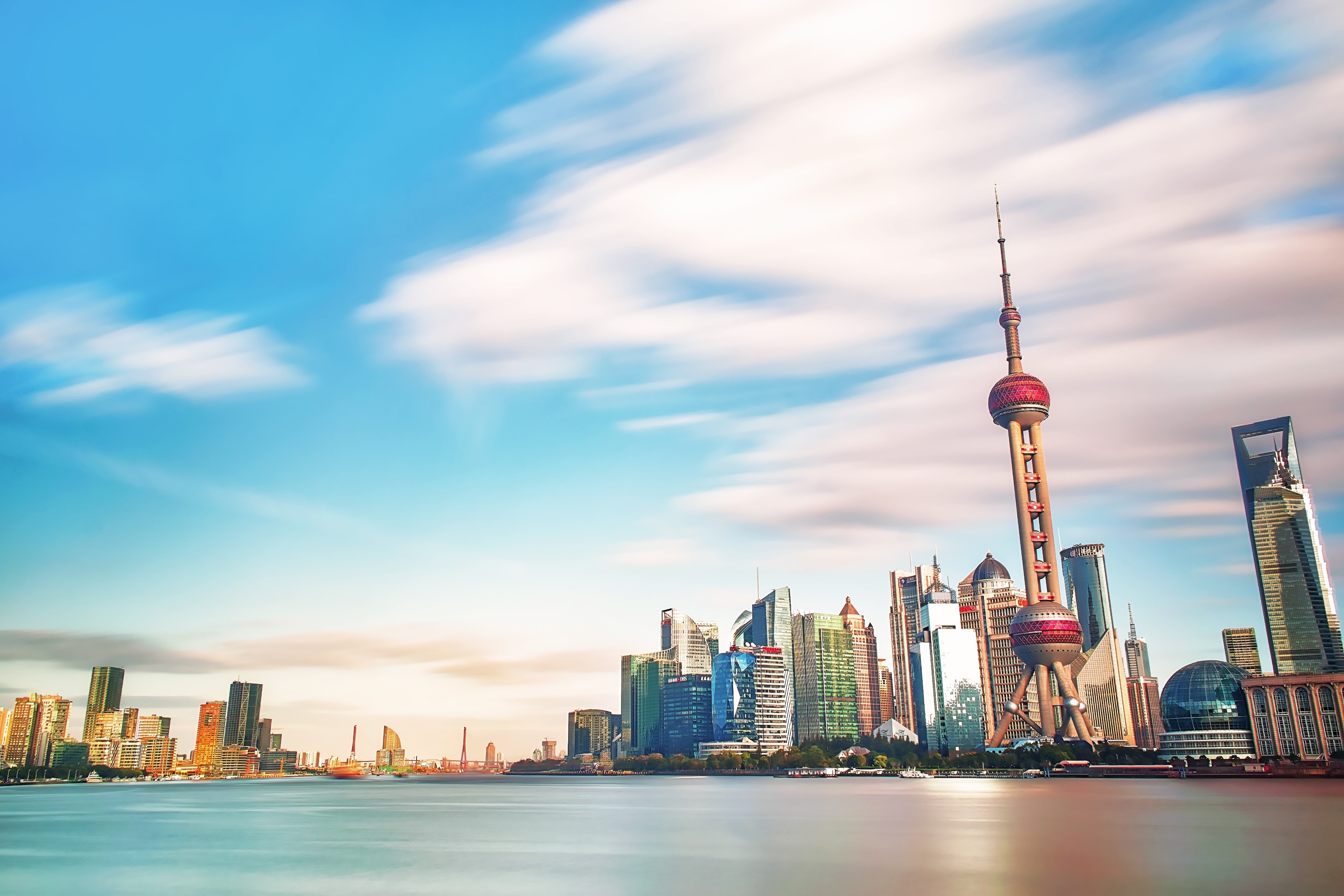 BY YUSHEN
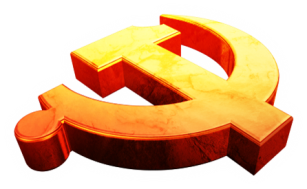 不忘初心
不负昭华
党政公职人员廉洁主题党课
严守职业底线 坚持廉洁从业
授课人：PPT营
BY YUSHEN
YOUR
LOGO
02
01
严守底线
不忘初心
目录
03
04
CONTENS
坚持廉洁
不负昭华
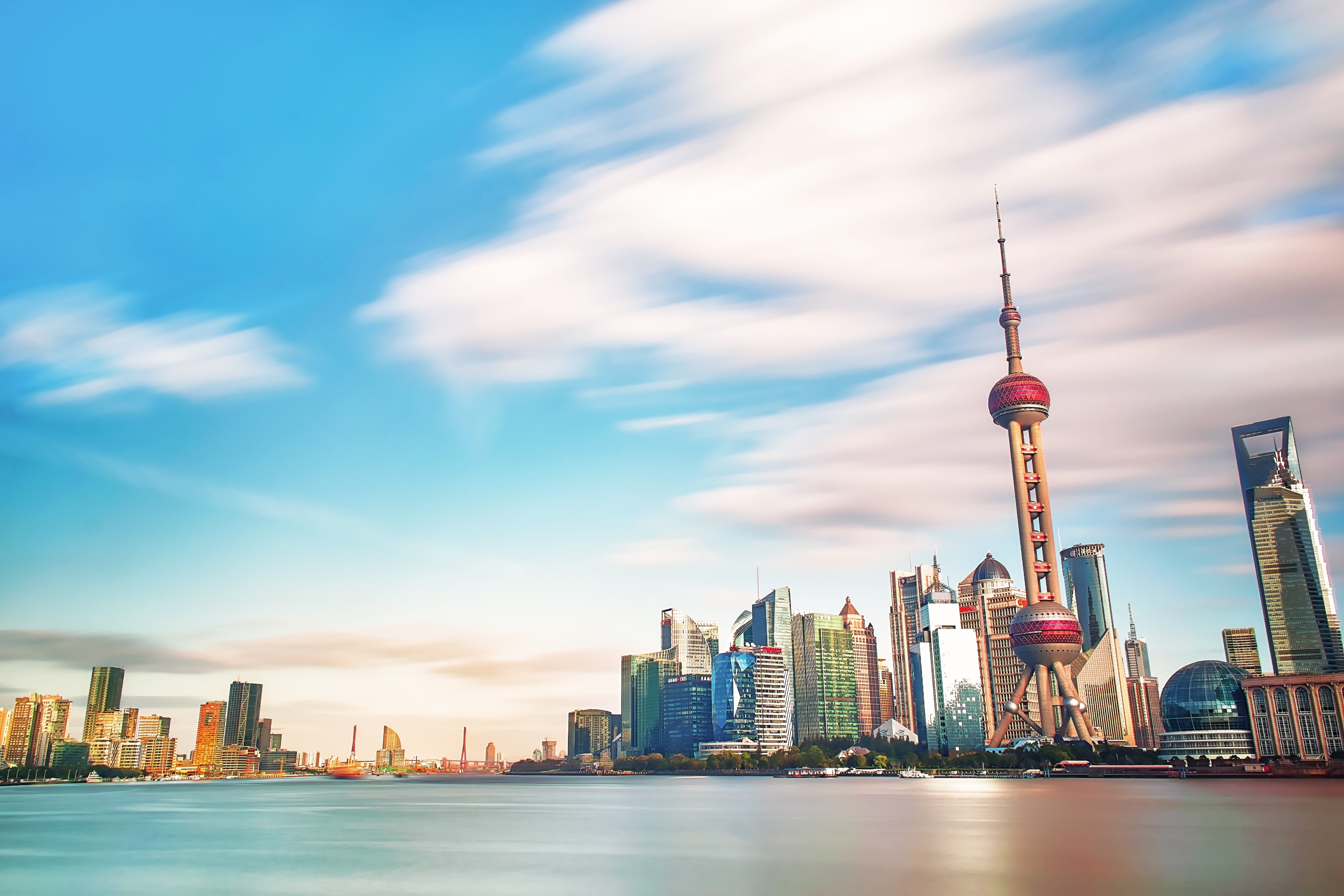 BY YUSHEN
YOUR
LOGO
01
不忘初心
INITIAL HEART
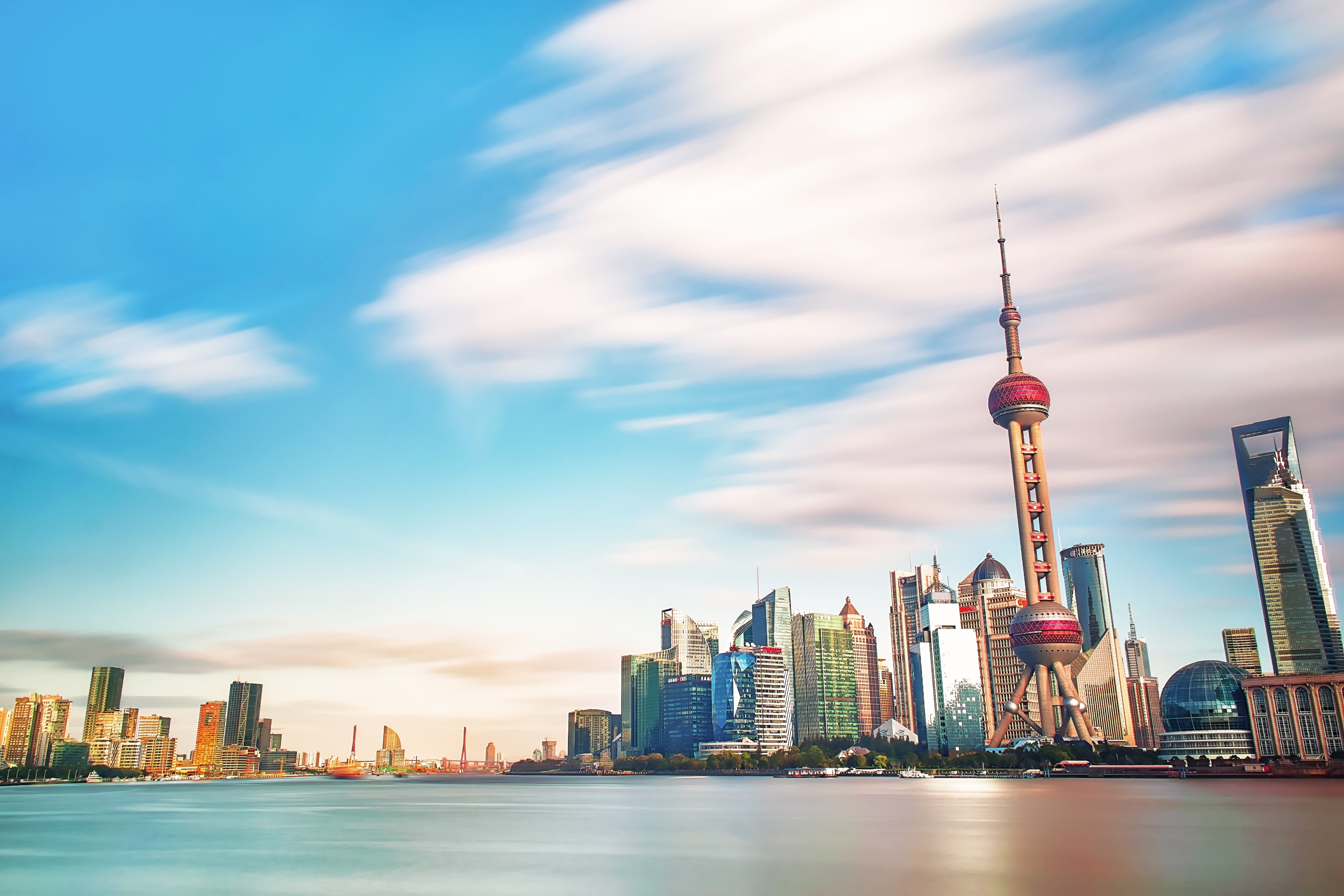 BY YUSHEN
01
不忘初心
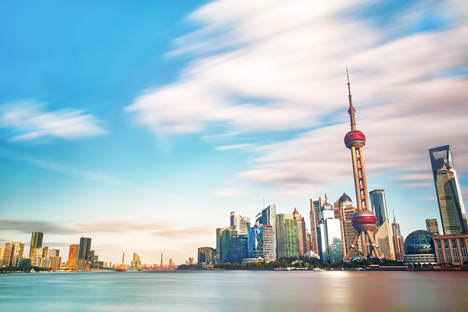 标题文字添加
标题文字添加
标题文字添加
标题文字添加
标题文字添加，添加标题文字，修改文字内容，也可以直接复制你的内容到此。标题文字添加，添加标题文字，
标题文字添加，添加标题文字，修改文字内容，也可以直接复制你的内容到此。标题文字添加，添加标题文字，
标题文字添加，添加标题文字，修改文字内容，也可以直接复制你的内容到此。标题文字添加，添加标题文字，
标题文字添加，添加标题文字，修改文字内容，也可以直接复制你的内容到此。标题文字添加，添加标题文字，
BY YUSHEN
01
02
03
01
不忘初心
标题文字添加
标题文字添加
标题文字添加
单击此处键入文本单击此
键入文本单击此处键入文本单击此处键入文本单击此处键入文本
单击此处键入文本单击此
键入文本单击此处键入文本单击此处键入文本单击此处键入文本
单击此处键入文本单击此
键入文本单击此处键入文本单击此处键入文本单击此处键入文本
BY YUSHEN
01
标题文字添加
不忘初心
单击此处键入文本单击此处键入文本单击此处键入文本单击此处键入文本单击此处键入文本单击此处键入
标题文字添加
标题文字添加
标题文字添加
标题文字添加
单击此处键入文本单击此处键入文本单击此处键入文本单击此处键入文本单击此处键入文本单击此处键入
单击此处键入文本单击此处键入文本单击此处键入文本单击此处键入文本单击此处键入文本单击此处键入
单击此处键入文本单击此处键入文本单击此处键入文本单击此处键入文本单击此处键入文本单击此处键入
标题文字添加
单击此处键入文本单击此处键入文本单击此处键入文本单击此处键入文本单击此处键入文本单击此处键入
标题文字添加
标题文字添加
标题文字添加
标题文字添加
BY YUSHEN
YOUR
LOGO
02
严守底线
BASELINE
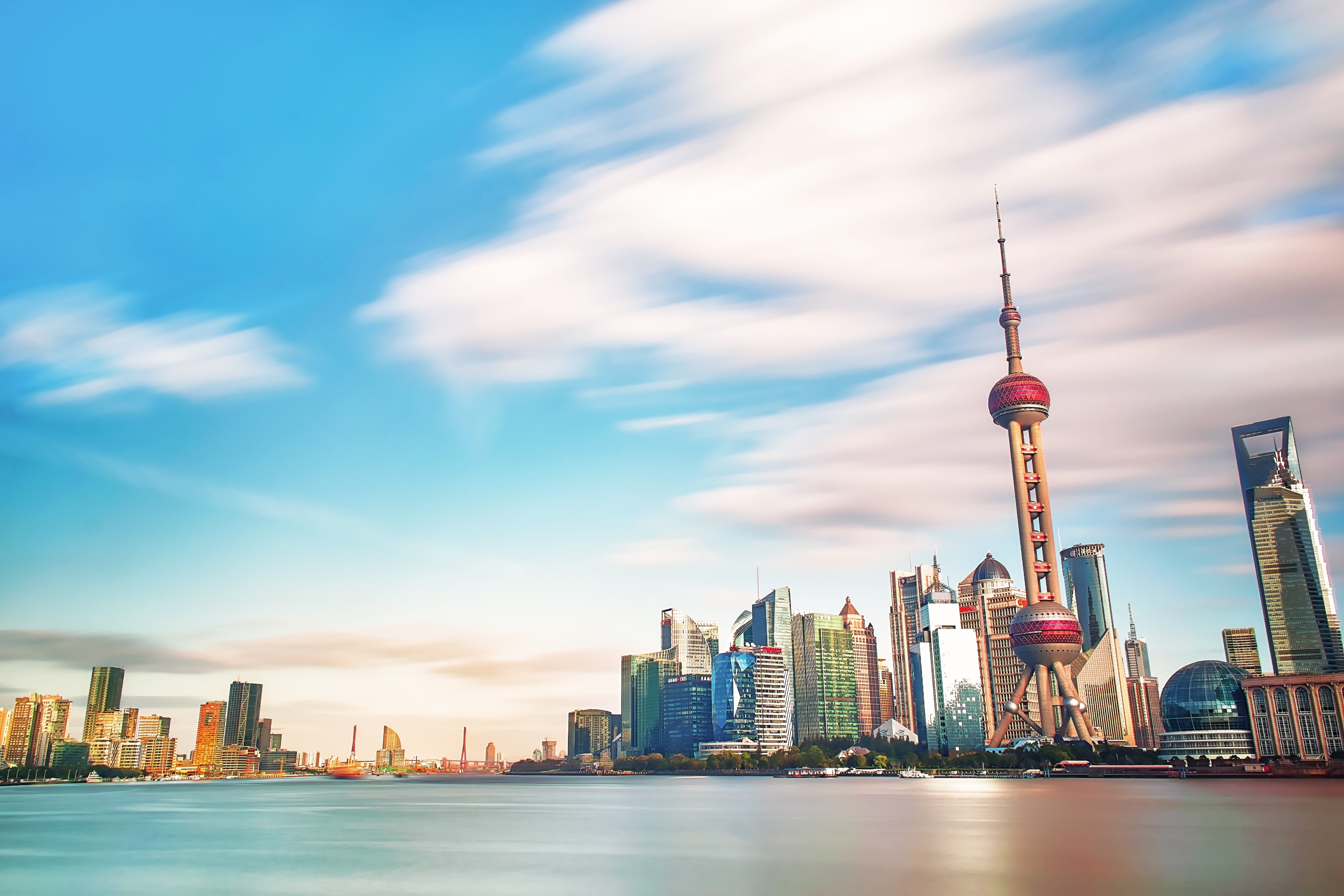 BY YUSHEN
02
严守底线
标题文字添加
标题文字添加
标题文字添加
单击此处键入单击此处
键入文本单击此处键入文本
单击此处单击入单击
此处键入文本
单击此处键入单击此处
键入文本单击此处键入文本
单击此处单击入单击
此处键入文本
单击此处键入单击此处
键入文本单击此处键入文本
单击此处单击入单击
此处键入文本
BY YUSHEN
02
严守底线
标题文字添加
标题文字添加
标题文字添加
标题文字添加
点击此处添加文本内容，如关键词部分简单介绍等。点击此处
点击此处添加文本内容，如关键词部分简单介绍等。点击此处
点击此处添加文本内容，如关键词部分简单介绍等。点击此处
点击此处添加文本内容，如关键词部分简单介绍等。点击此处
BY YUSHEN
02
严守底线
标题文字添加
标题文字添加
标题文字添加
标题文字添加
标题文字添加
单击此处键入文本单击此处键入文本单击此处键入文本单击此处键入文本单击此处键入文本单击此处键入单击
单击此处键入文本单击此处键入文本单击此处键入文本单击此处键入文本单击此处键入文本单击此处键入单击
单击此处键入文本单击此处键入文本单击此处键入文本单击此处键入文本单击此处键入文本单击此处键入单击
单击此处键入文本单击此处键入文本单击此处键入文本单击此处键入文本单击此处键入文本单击此处键入单击
单击此处键入文本单击此处键入文本单击此处键入文本单击此处键入文本单击此处键入文本单击此处键入单击
BY YUSHEN
YOUR
LOGO
03
坚持廉洁
Honest
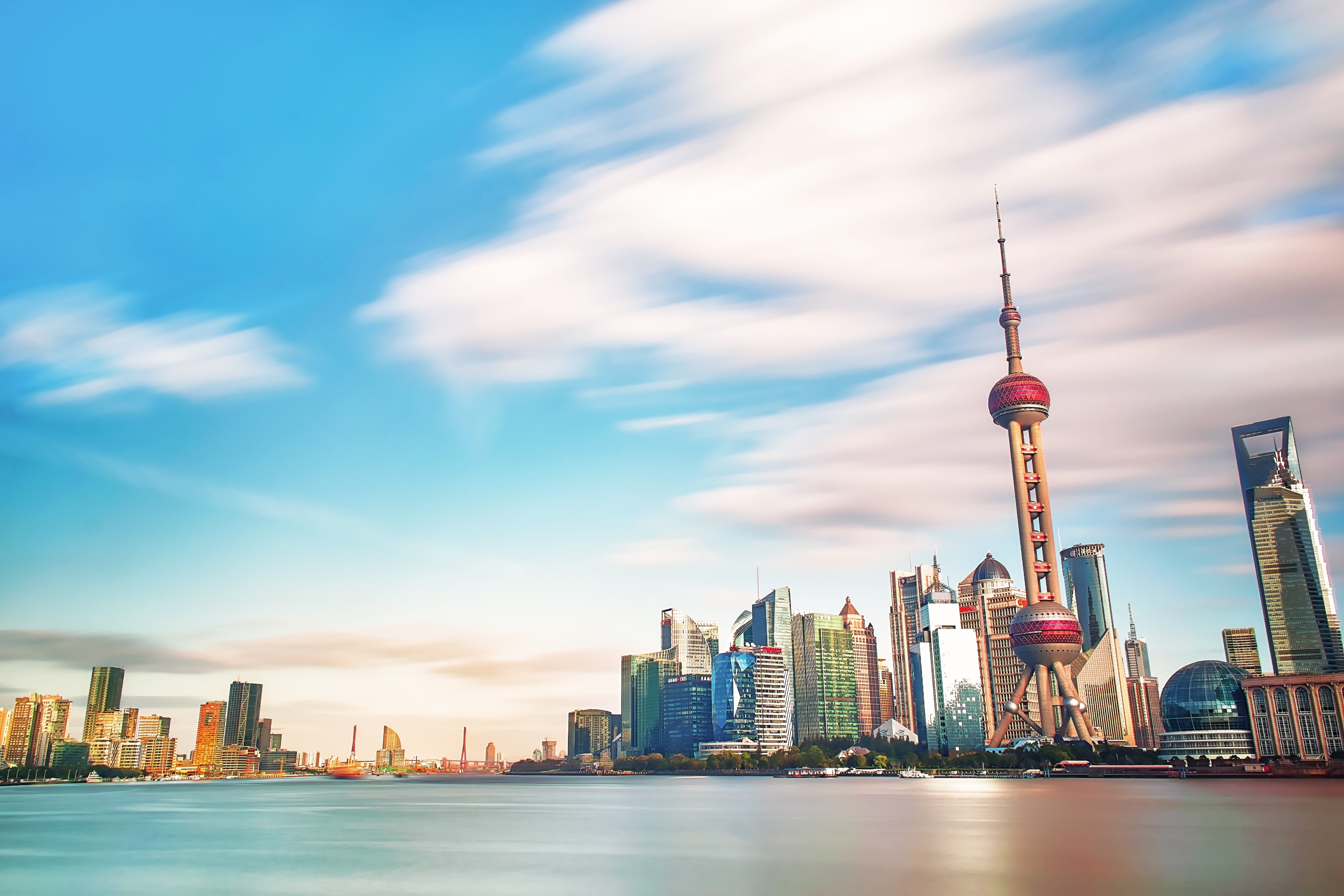 BY YUSHEN
1
2
3
03
坚持廉洁
内容
内容
内容
标题文字添加
标题文字添加
标题文字添加
单击此处键入单击此处
键入文本单击此处键入文本
单击此处单击入单击
此处键入文本
单击此处键入单击此处
键入文本单击此处键入文本
单击此处单击入单击
此处键入文本
单击此处键入单击此处
键入文本单击此处键入文本
单击此处单击入单击
此处键入文本
BY YUSHEN
标题文字添加
标题文字添加
标题文字添加
标题文字添加
点击此处添加文本内容，如关键词部分简单介绍等。点击此处
点击此处添加文本内容，如关键词部分简单介绍等。点击此处
点击此处添加文本内容，如关键词部分简单介绍等。点击此处
点击此处添加文本内容，如关键词部分简单介绍等。点击此处
03
坚持廉洁
BY YUSHEN
YOUR
LOGO
04
不负昭华
Zhao Hua
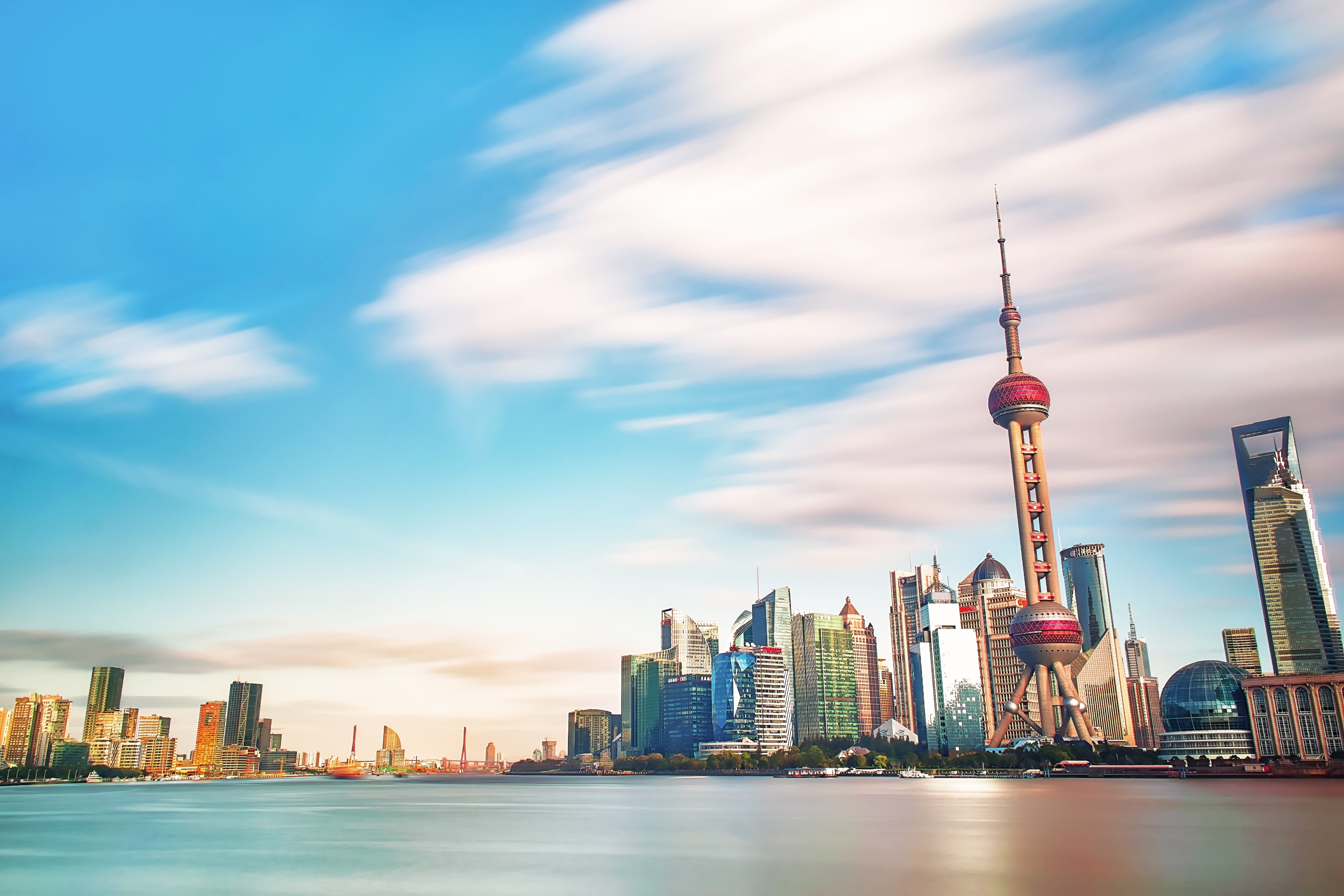 BY YUSHEN
04
不负昭华
标题文字添加
标题文字添加
标题文字添加
单击此处键入单击此处
键入文本单击此处键入文本
单击此处单击入单击
此处键入文本
单击此处键入单击此处
键入文本单击此处键入文本
单击此处单击入单击
此处键入文本
单击此处键入单击此处
键入文本单击此处键入文本
单击此处单击入单击
此处键入文本
BY YUSHEN
标题文字添加
标题文字添加
标题文字添加
标题文字添加
单击此处键入文本单击此处键入文本单击此处键入文本单击此处键入文本单击此处键入文本单击此处键入
单击此处键入文本单击此处键入文本单击此处键入文本单击此处键入文本单击此处键入文本单击此处键入
单击此处键入文本单击此处键入文本单击此处键入文本单击此处键入文本单击此处键入文本单击此处键入
单击此处键入文本单击此处键入文本单击此处键入文本单击此处键入文本单击此处键入文本单击此处键入
04
不负昭华
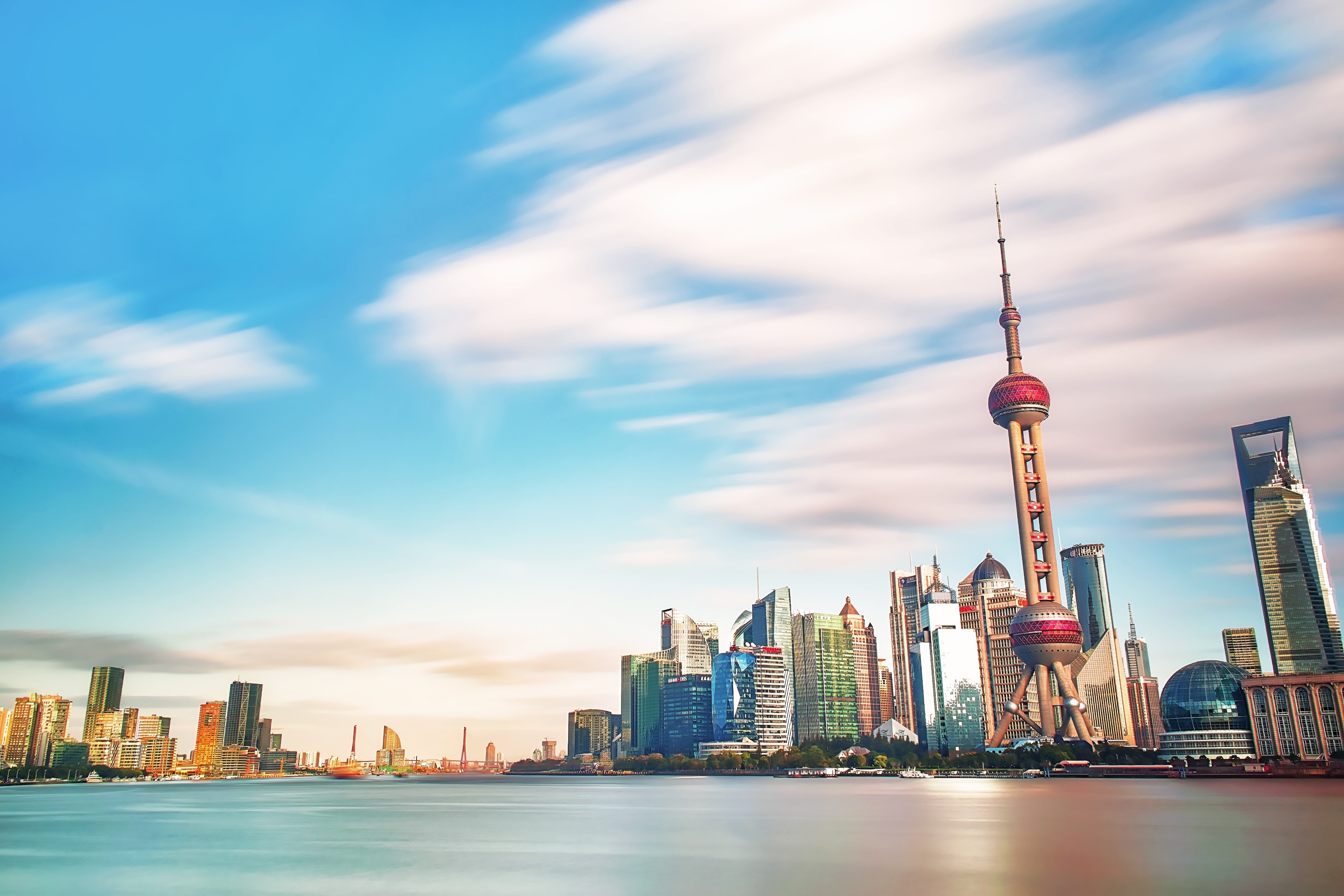 BY YUSHEN
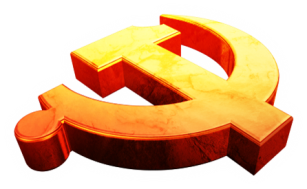 不忘初心
不负昭华
党政公职人员廉洁主题党课
严守职业底线 坚持廉洁从业
授课人：PPT营
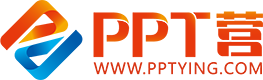 10000+套精品PPT模板全部免费下载
PPT营
www.pptying.com
[Speaker Notes: 模板来自于 https://www.pptying.com    【PPT营】]